Вода – колыбель жизни.
Жизнь на земле зародилась в воде.
На земле очень много красивых водоемов.
Например, озеро Байкал.
Солнечная дорожка на озере.
Грозовой Байкал.
Волны в океане очень красивые, но опасные.
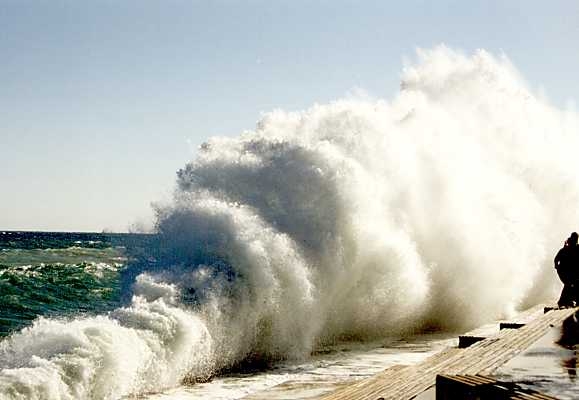 Горная река
Лесная река
Особенно красиво подземное озеро
Красота водопадов.
Водопад Игуасу (в Аргентине)
Ниагарский водопад
Закат на Оке.
Очень красива река ночью, когда луна отражается в воде.
Воду нужно беречь ….
океан это….
или капля росы….